Nuclear Energy
Fission   vs.  Fusion
Alike
Different
Different
Change 
Nucleus
of 
Atoms
Split 
large atoms
U-235
Fuse small atoms
2H2    He
Topic
Topic
Radioactive 
waste
(long half-life)
Create 
Large Amounts
of Energy
E = mc2
NO 
Radioactive
waste
Fusion
Fission
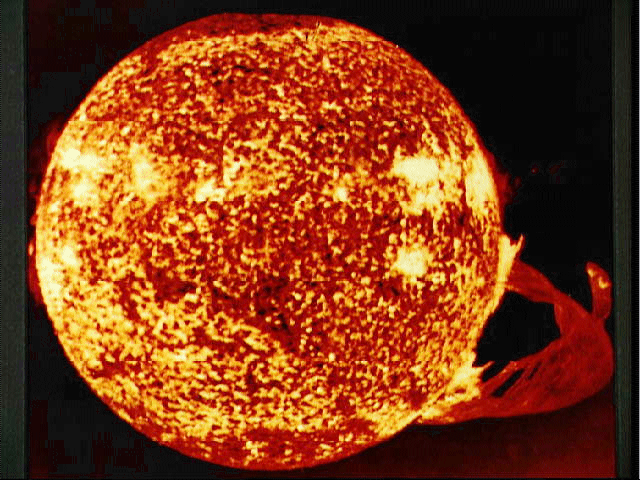 Nuclear
Power
Plants
Transmutation
of Elements
Occurs
Very High
Temperatures
~5,000,000 oC
(SUN)
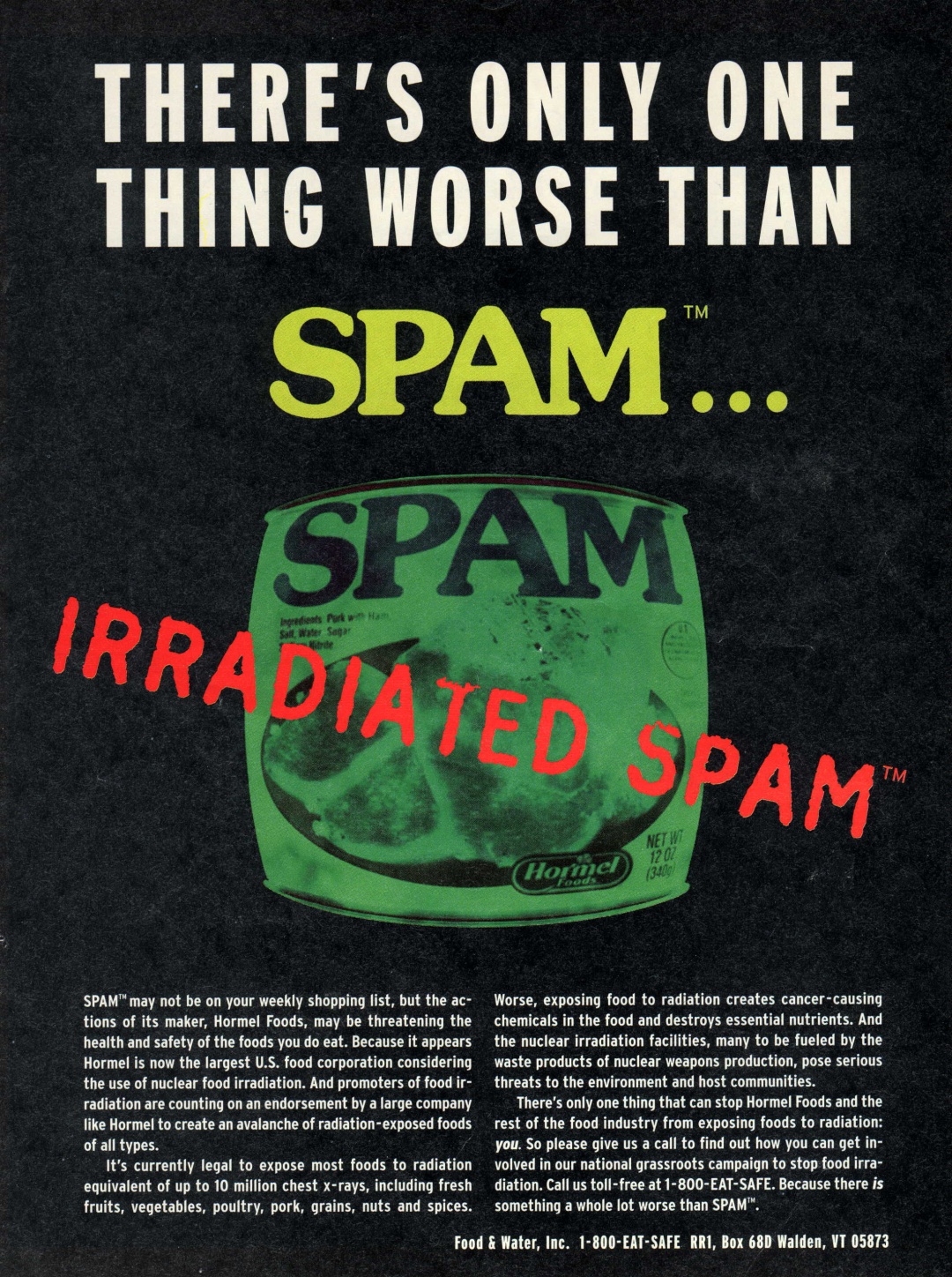 Irradiated SPAM
Use fear and selective facts 
	to promote an agenda
Eating animals?
Radiation = Bad
Look who is funding research;
 it may bias the results.
Irradiated Spam
Shielding Radiation
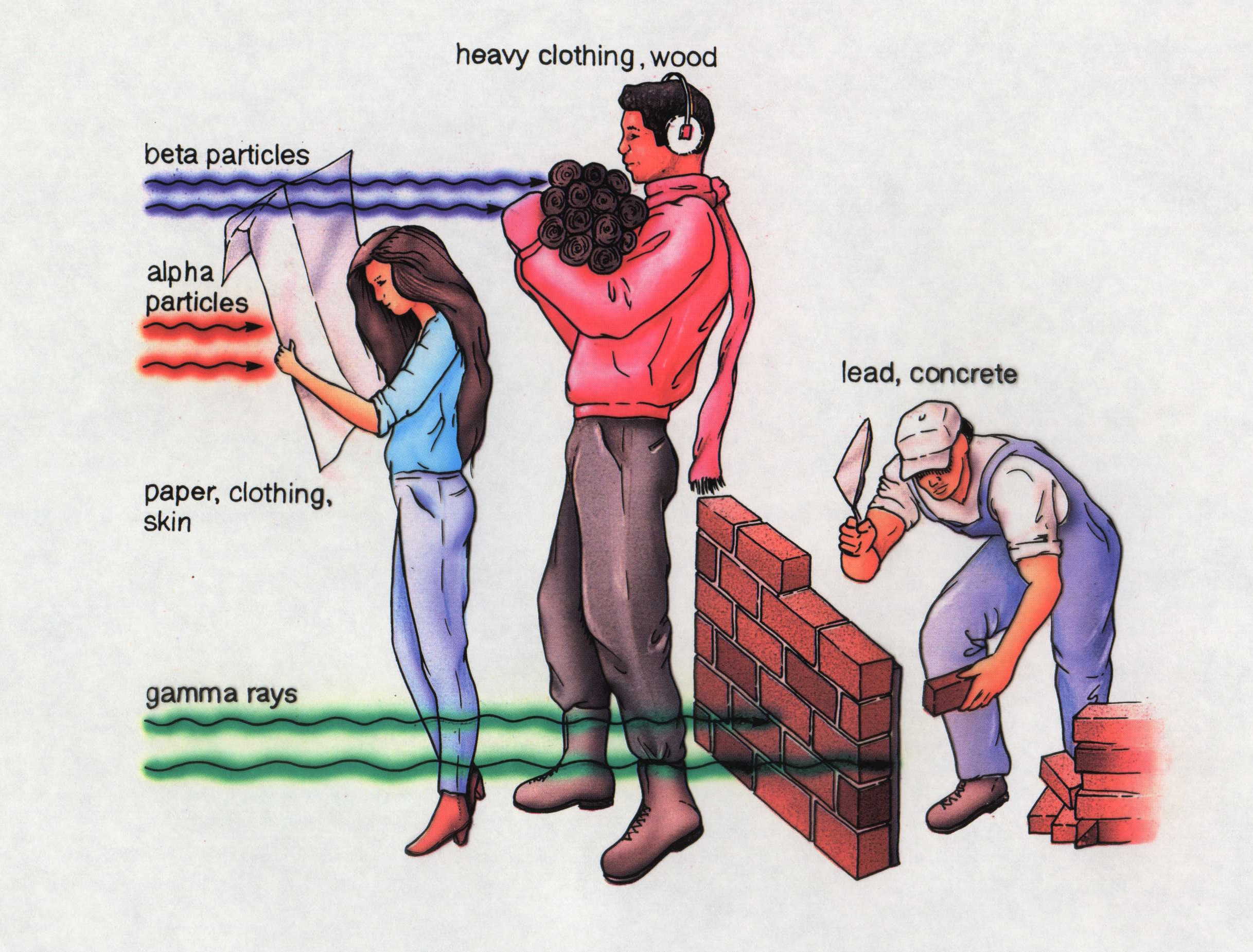 [Speaker Notes: Which type of radiation is the most penetrating?  gamma rays
Which type of radiation do you think is most dangerous?  gamma rays

Sun glasses have UVA and UVB protection.  
	The UV-A stand for ultra violet alpha particles and the UV-B stands for ultra violet beta particles.  
	Almost all sunglasses offer 100% UVA protection.  Be sure to get 100% UVB protection as well.]
Nuclear Fission
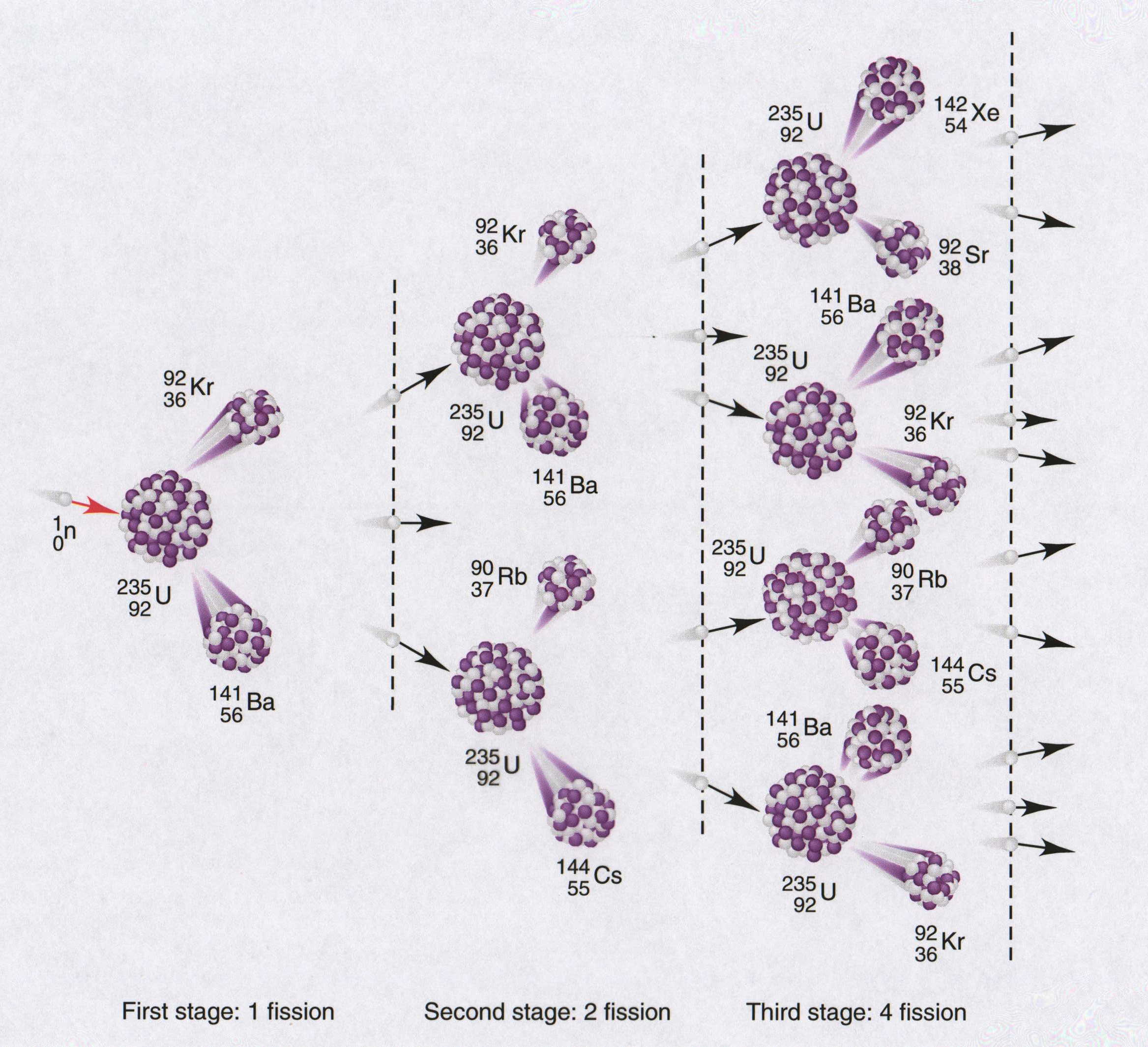 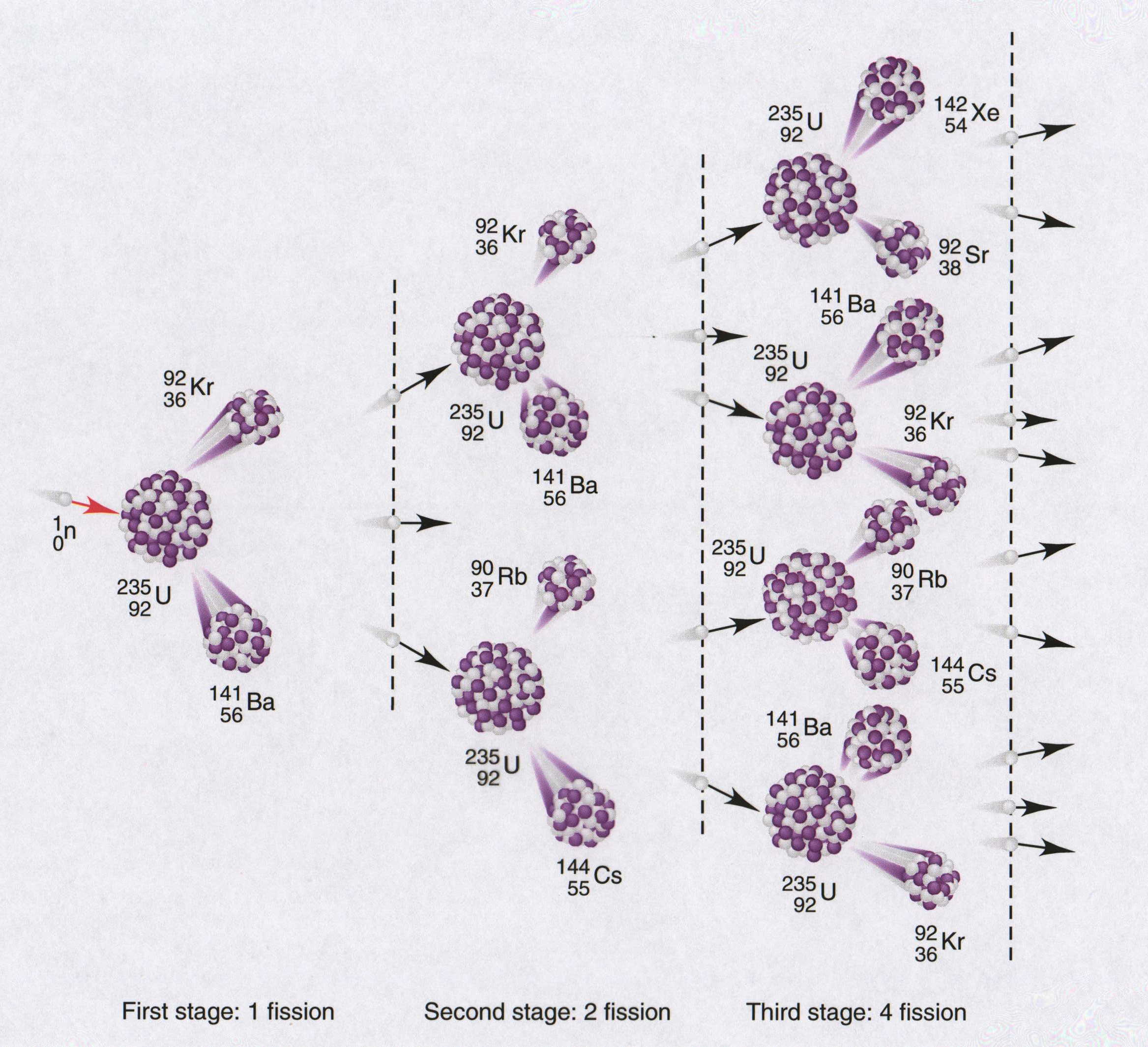 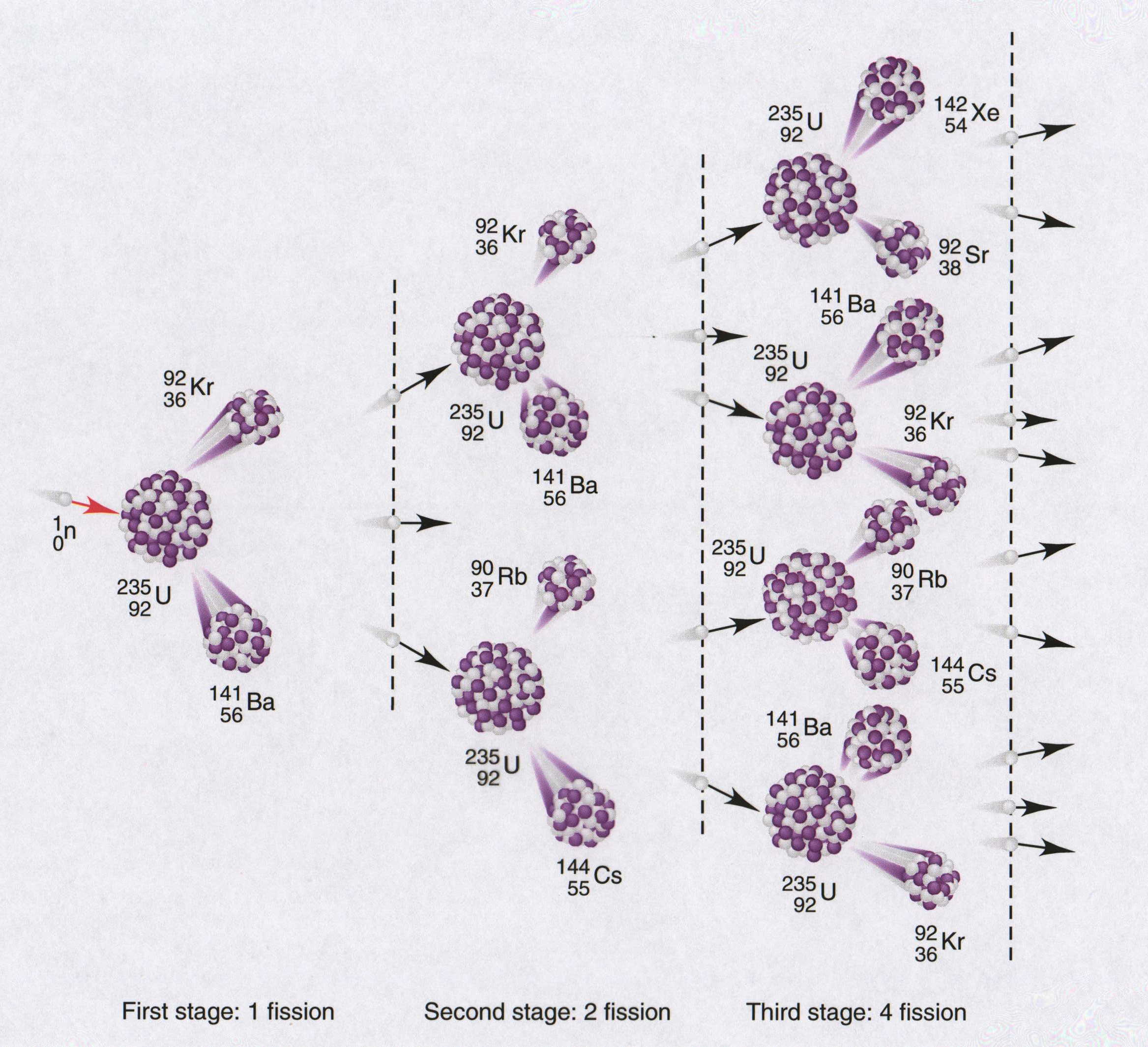 First stage:  1 fission
Third stage:  4 fission
Second stage:  2 fission
[Speaker Notes: Fission is the splitting of larger atoms into smaller atoms.  This is done by bombardment of a neutron to create an unstable nucleus.
An unwanted effect of fission is nuclear radiation.

Nuclear power plants use nuclear fission to produce energy.]
Nuclear Fission
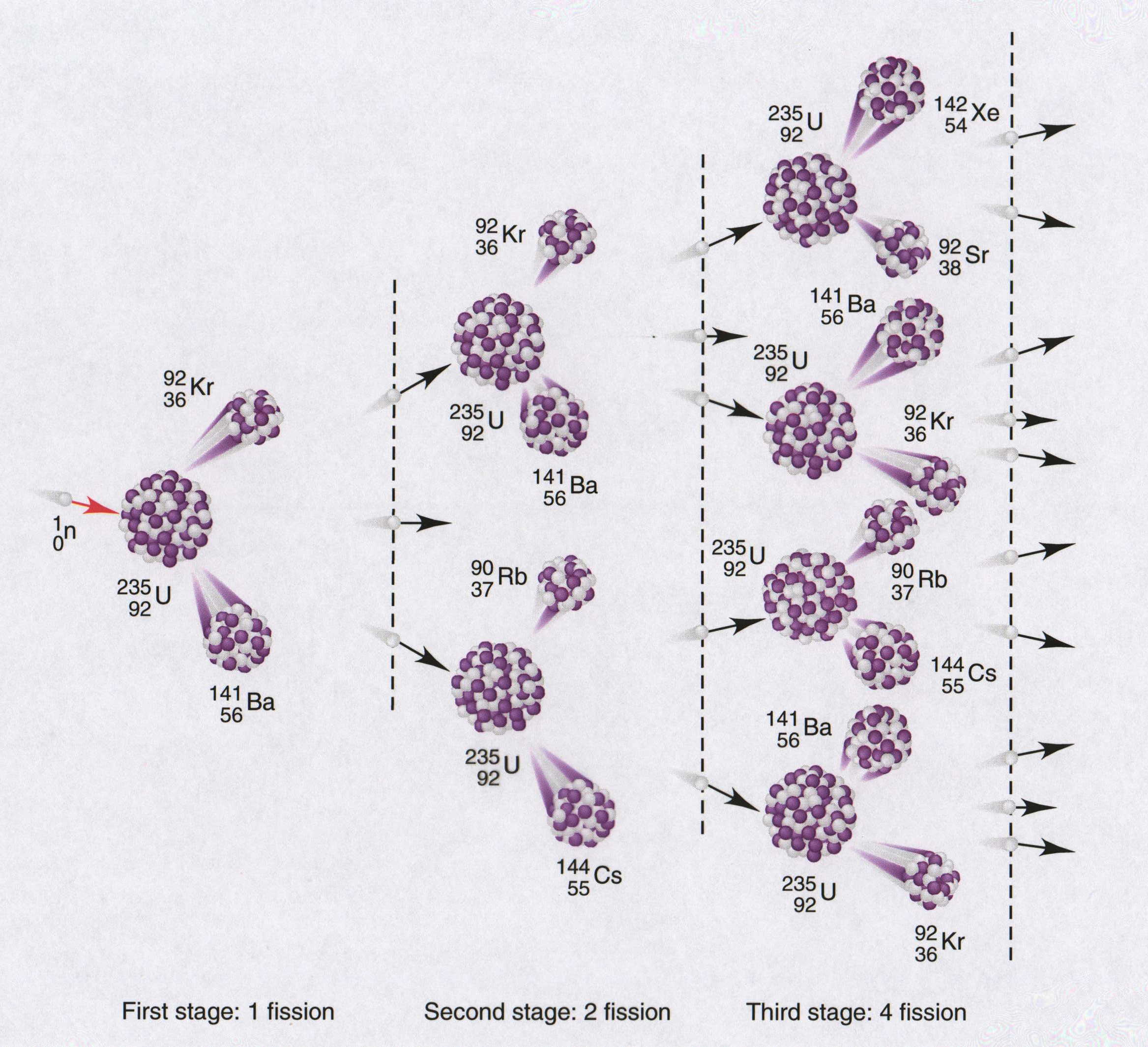 Nuclear Power Plants
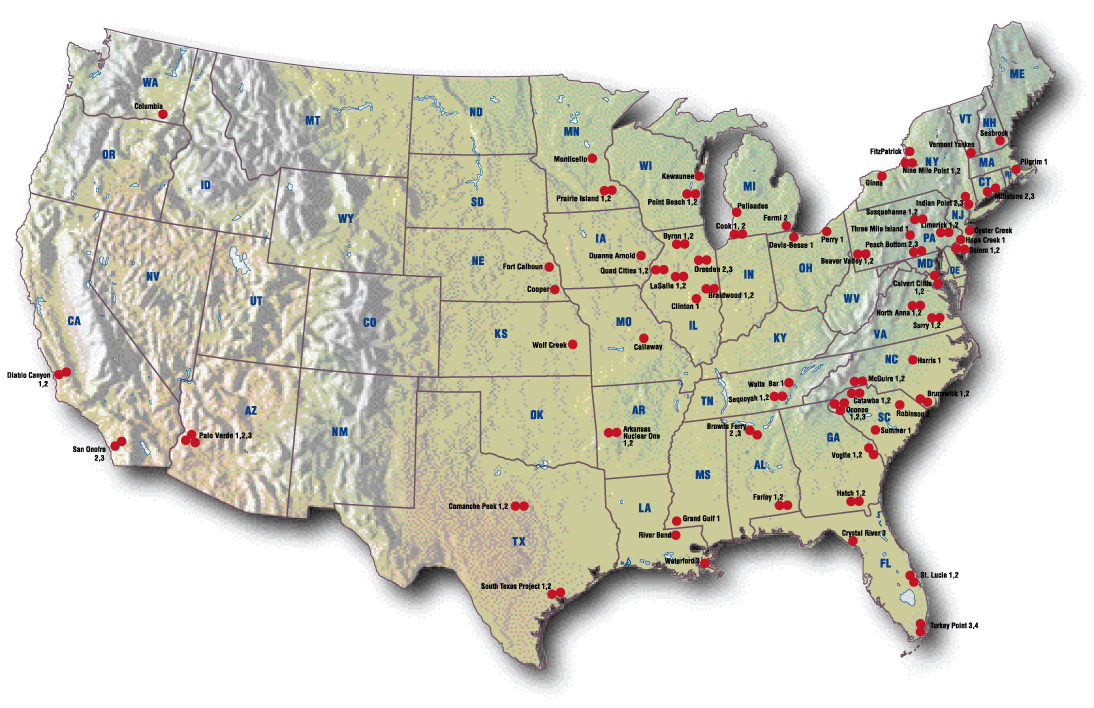 map: Nuclear Energy Institute
[Speaker Notes: http://www.uic.com.au/graphics/US%20Nuclear%20map.jpg]
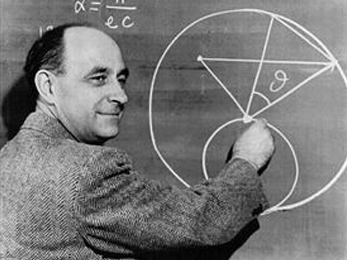 Enrico Fermi
Fermi Approximations
FERMI  APPROXIMATIONS
 
  An educated guess – based on a series
of calculations of known facts – to arrive
at a reasonable answer to a question.
How many piano tuners are 
there in New York City?
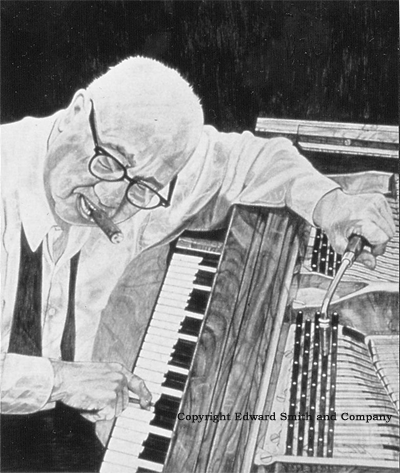 ANSWER:
400 piano tuners
[Speaker Notes: Enrico Fermi worked on the Manhattan project.  He was a physicist and had to determine if developing an atomic bomb would set off a fission chain reaction in the atmosphere that would destroy the Earth's atmosphere.  He determined this would not happen, by making reasonable calculations (these we call Fermi type calculations).

You can’t just look up the answer to this on Google or look for ads in the yellow pages.  All piano tuners will not be listed.  We must solve this problem using a series or approximations to arrive at the final answer.

Assume population of NYC is 20 million people.
Each family has ~4 people. Therefore, 5 million families.
Take a poll in classroom to get percentage of families with a piano. [Assume 1 out of 5 families have piano]
Now you are left with 1,000,000 pianos to tune.
Each piano should be tuned every 6 months…but realistically they are tuned every two years!
This means 500,000 pianos should be tuned annually in NYC.
A piano tuner can tune 5 pianos each day.  This means we have 100,000 days of work per year.
Each tuner works about 250 days per year.  
Therefore, 400 piano tuners would be a good Fermi approximation for the number of piano tuners in New York City.]
Nuclear Fusion
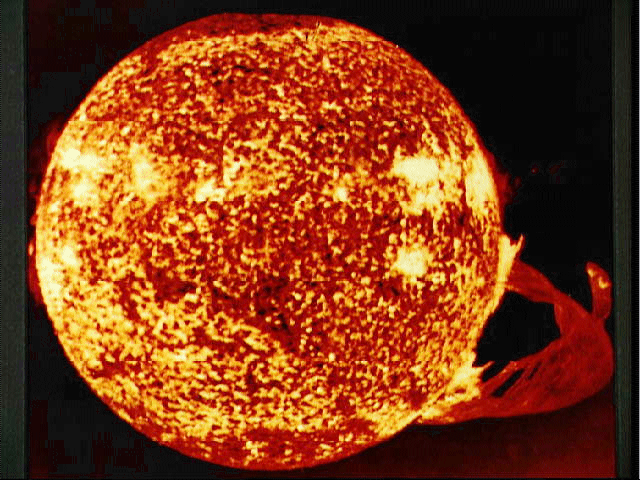 Sun
+
+
+
Energy
Two beta
particles
(electrons)
Four
hydrogen
nuclei
(protons)
One
helium
nucleus
Conservation of Mass
…mass is converted into energy
Hydrogen (H2)                 H   = 1.008 amu
Helium (He)                     He =  4.004 amu
FUSION
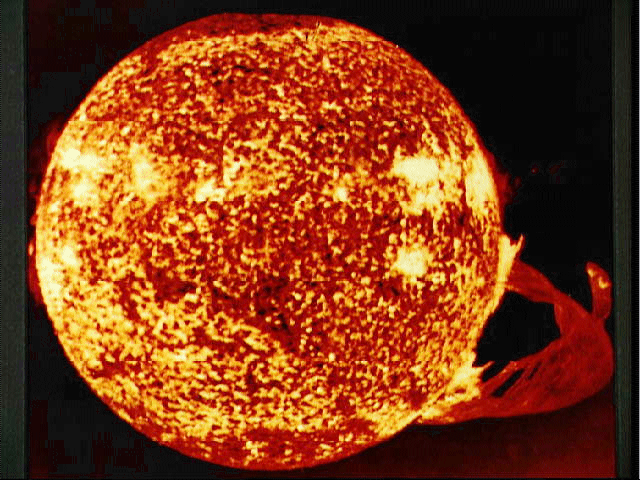 2 H2                     1 He       +       ENERGY
1.008 amu
x     4
4.0032 amu   =   4.004 amu  +   0.028 amu
This relationship was discovered by Albert Einstein
E  =  mc2
Energy= (mass) (speed of light)2
Tokamak Reactor
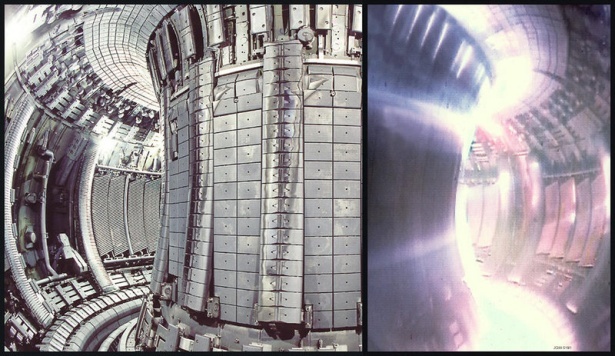 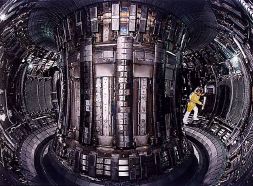 Fusion reactor
10,000,000 o Celcius
Russian for torroidial (doughnut shaped) ring
Magnetic field contains plasma
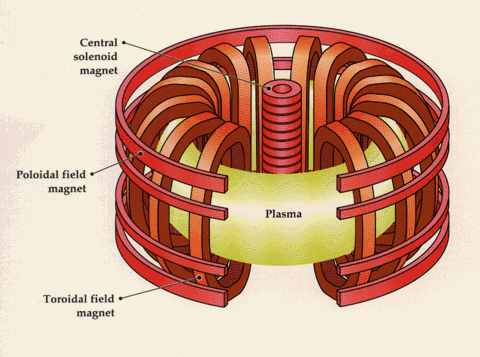 [Speaker Notes: http://www.anthonares.net/JET_tokamak.jpg]
Cold Fusion?
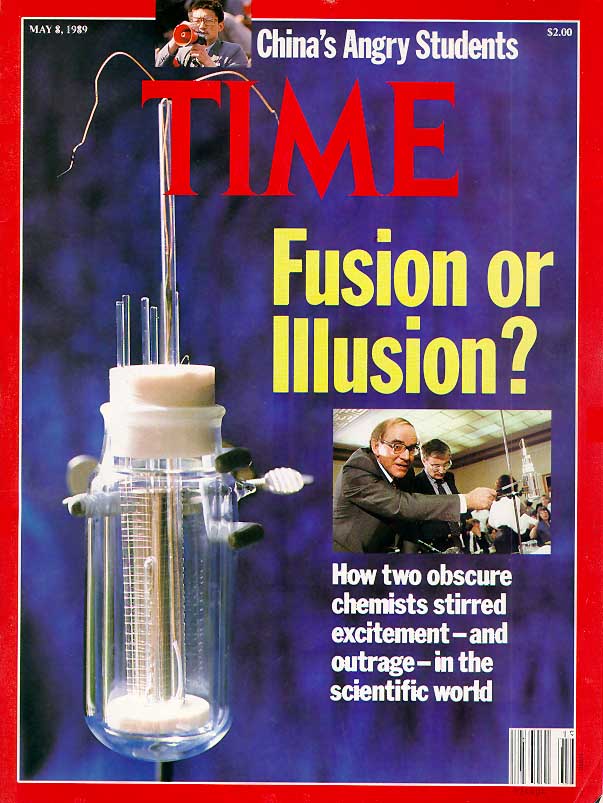 Fraud?
Experiments must 
	be repeatable to 
	be valid
[Speaker Notes: Stanley Pons and Martin Fleischman reported having developed cold fusion.
No one else could verify their results.  Both men lost a great deal of scientific credibility.

		Image:  cover of TIME magazine May 8, 1989.]
t1/2
t1/2
t1/2
After 1 half-life
Initial amount
of radioisotope
100
After 2 half-lives
After 3 half-lives
Radioisotope remaining (%)
50
25
12.5
0                1              2               3              4
Number of half-lives
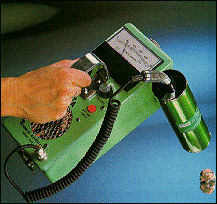 Half-life of Radiation